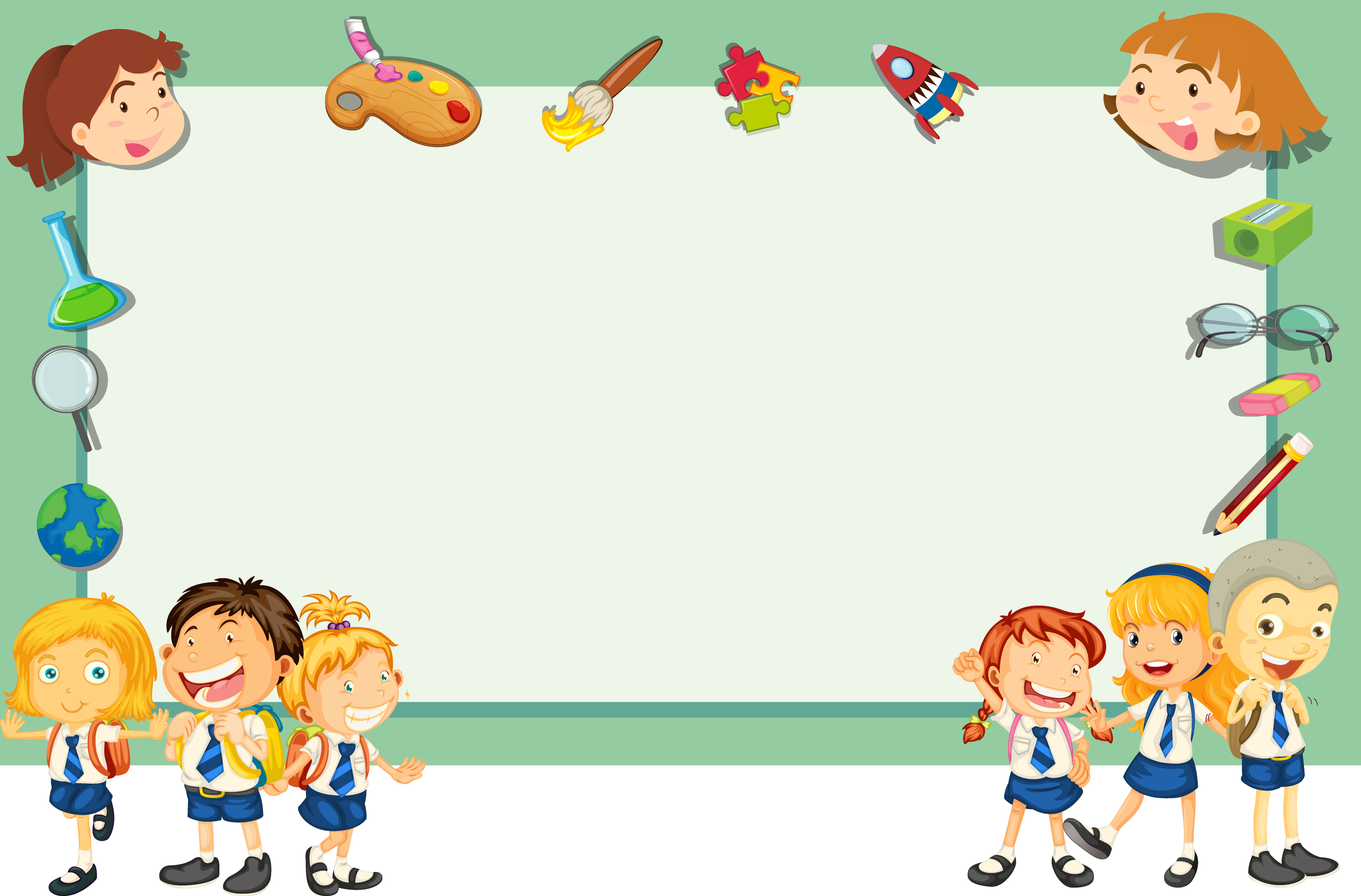 统编语文教材小学二年级下册第五单元
13. 画杨桃
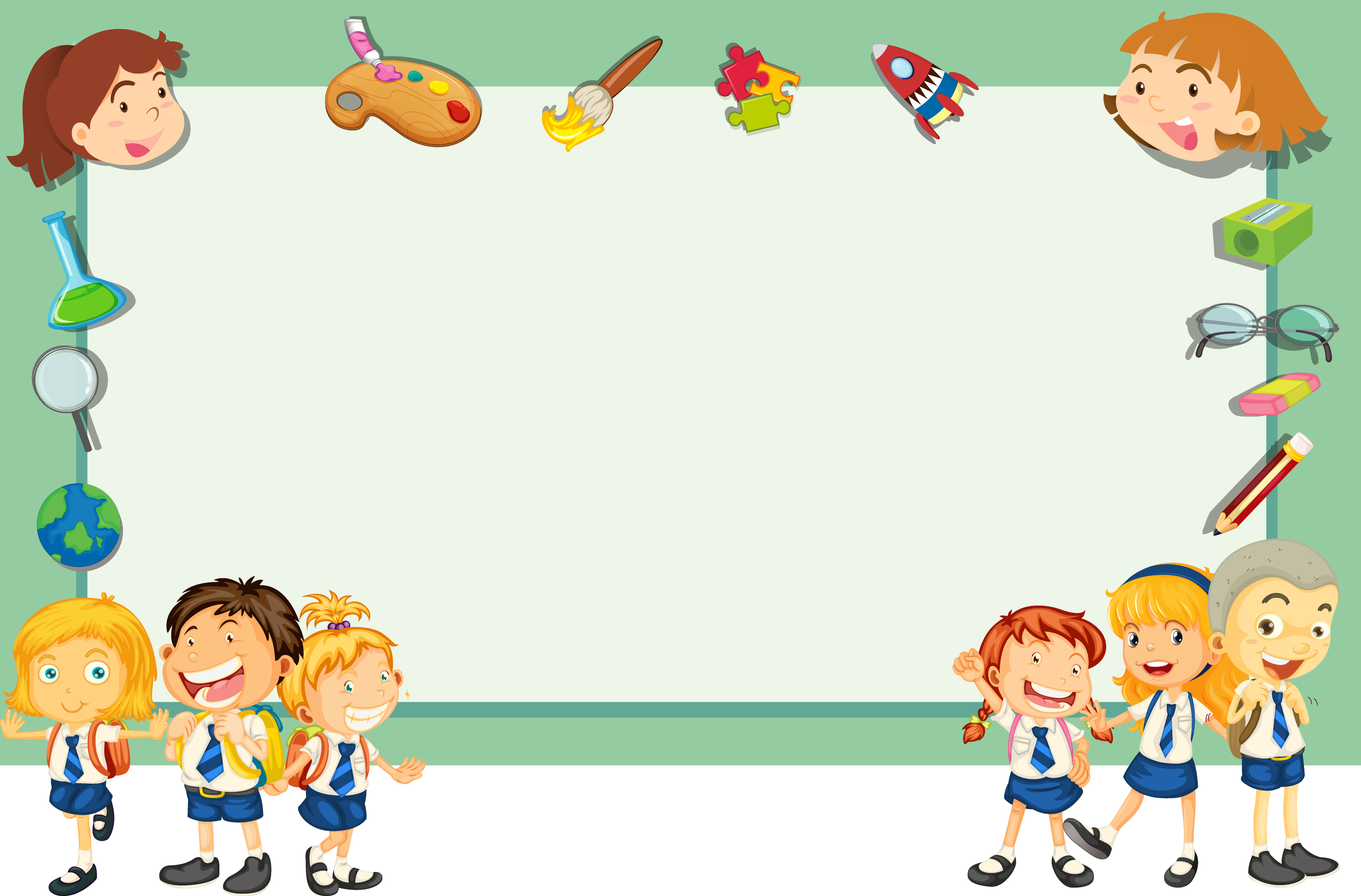 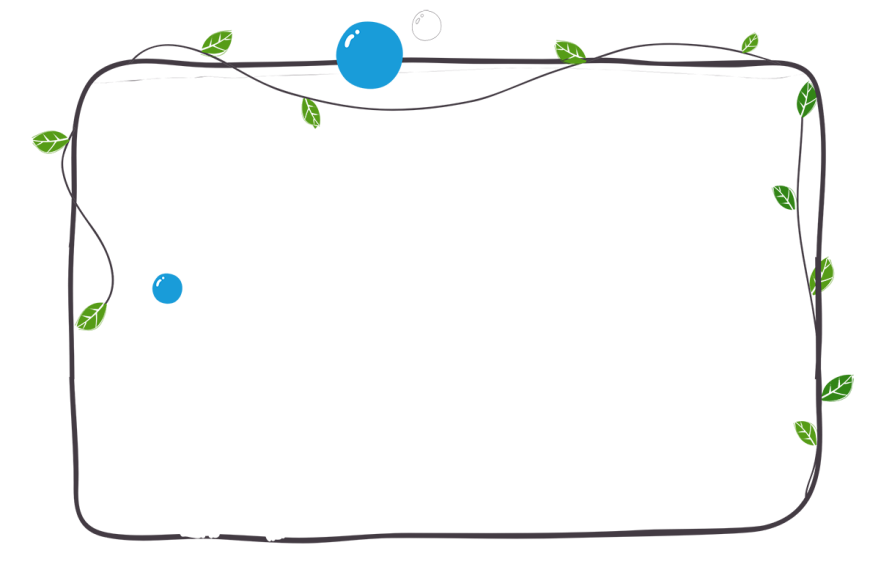 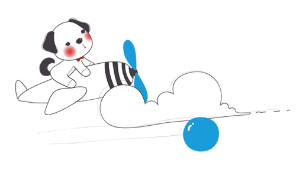 kào        ér           bān       hā
靠边  而且   班里  哈哈大笑  

shěn    dào            shǎng      yè
审视  倒不如 半晌  那页画纸

qiǎng     xī                 huì             yuè
抢着  嘻嘻   教诲  和颜悦色
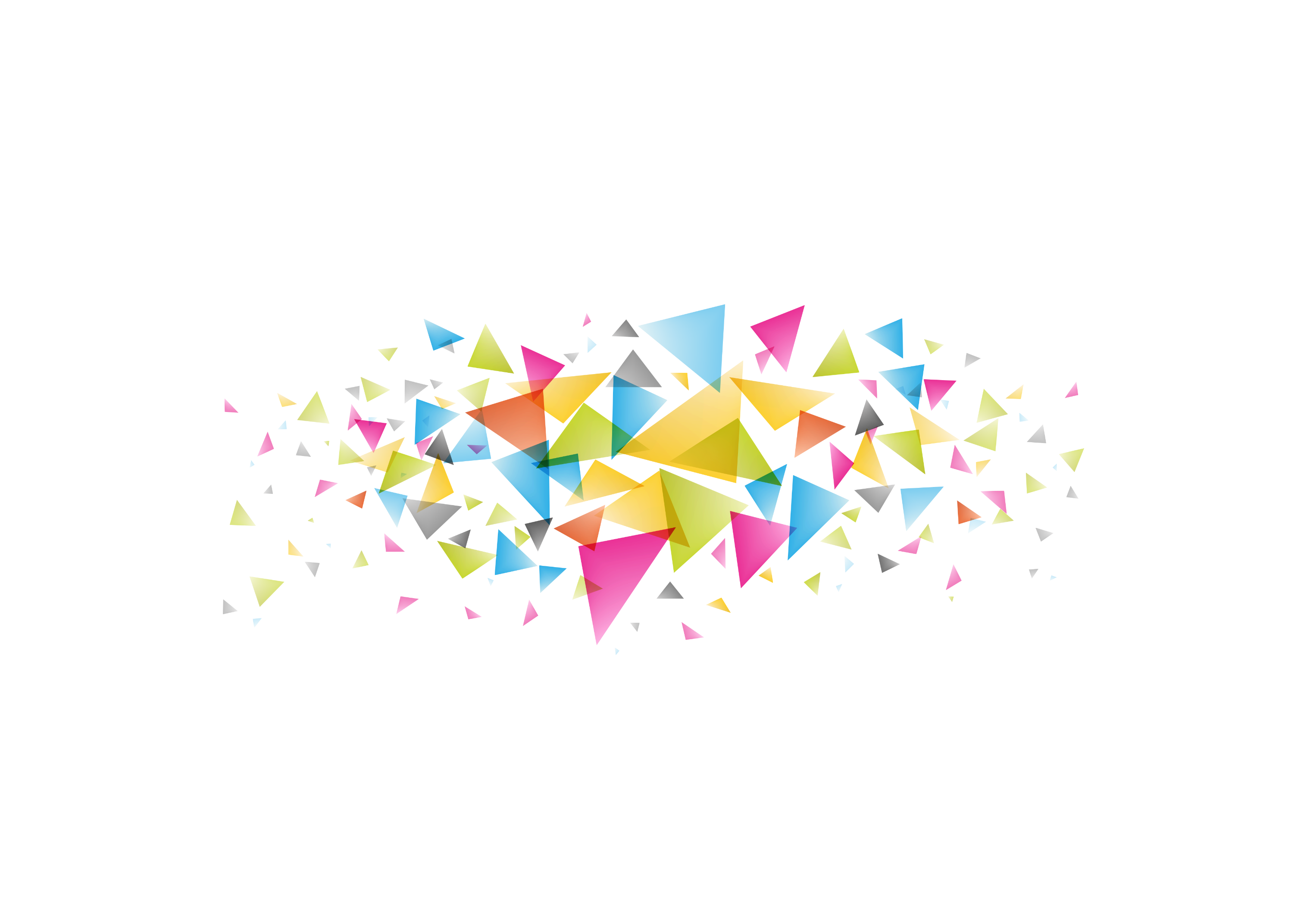 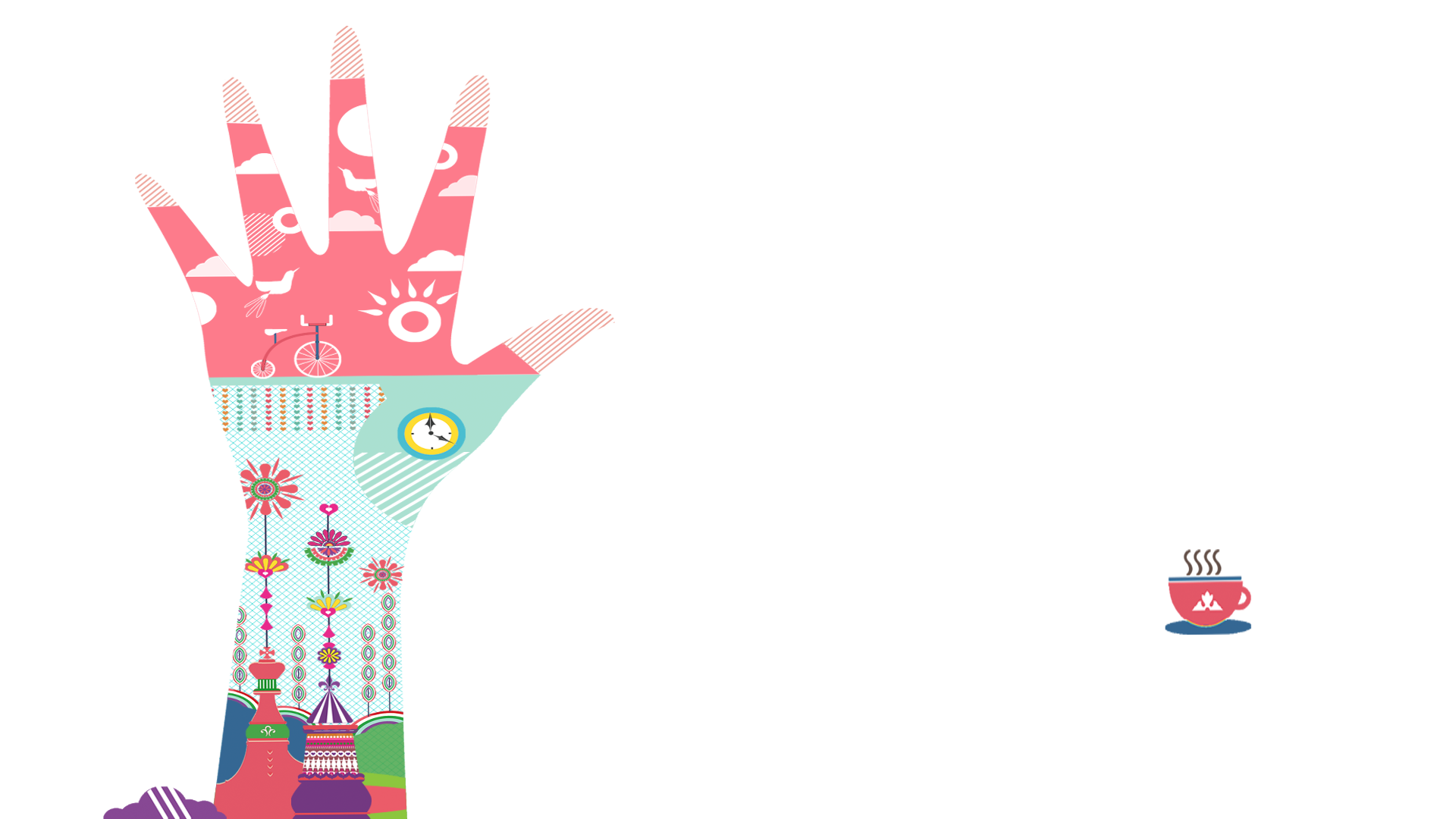 自由读文，读准字音，
读通句子。
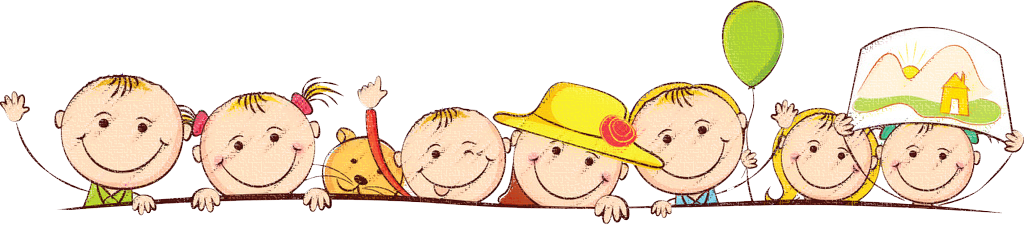 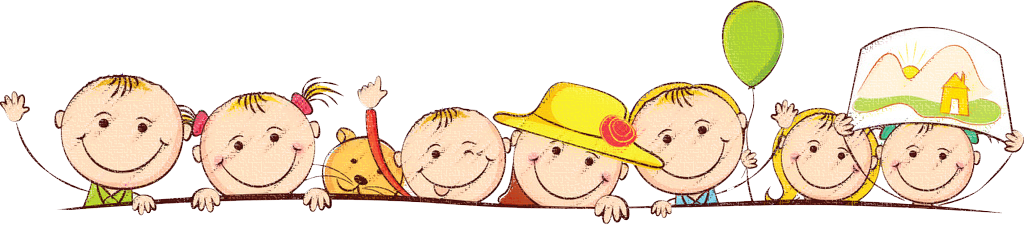 读第一自然段，思考：故事发生在什么时候？谁在干什么？
图画课上，老师要同学们画杨桃。
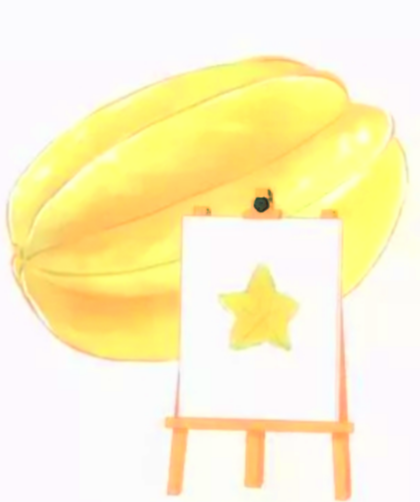 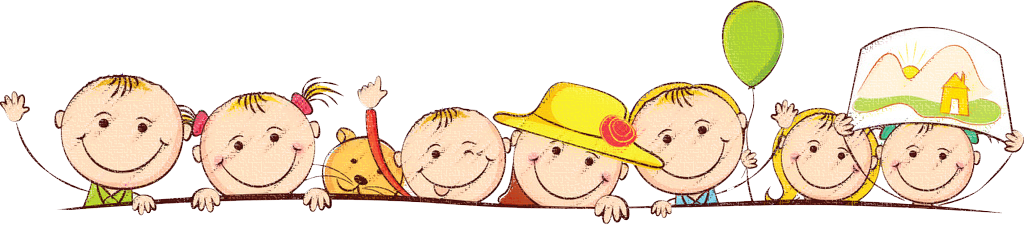 图
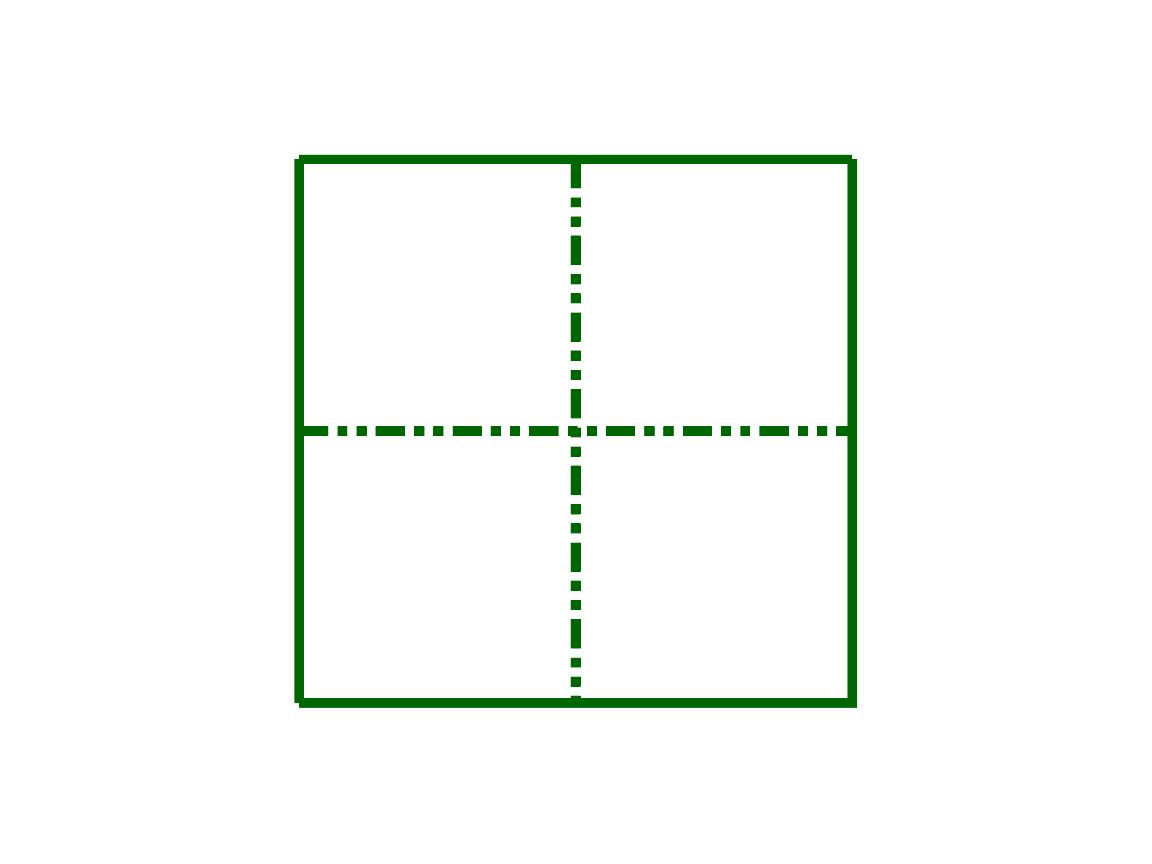 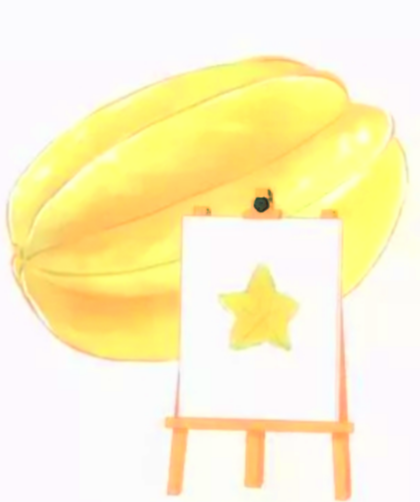 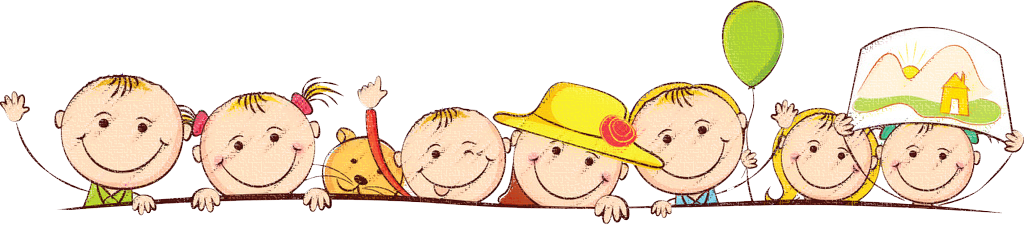 图画课上，小作者坐在哪个位置画杨桃？
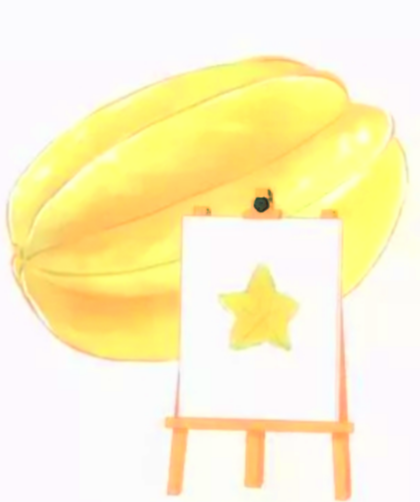 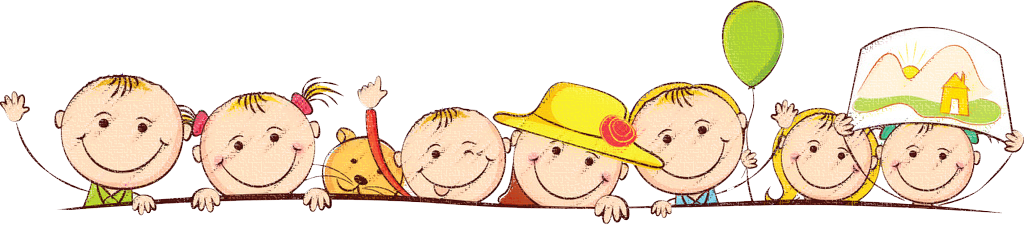 靠边
靠墙
靠窗
靠桌
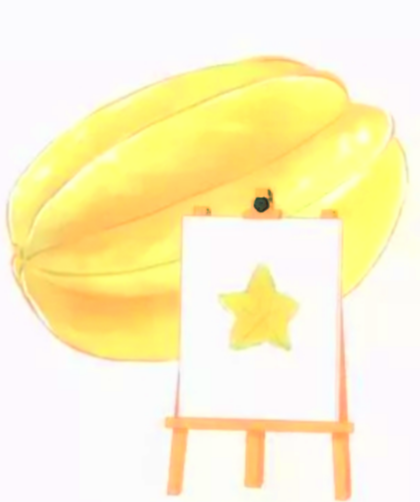 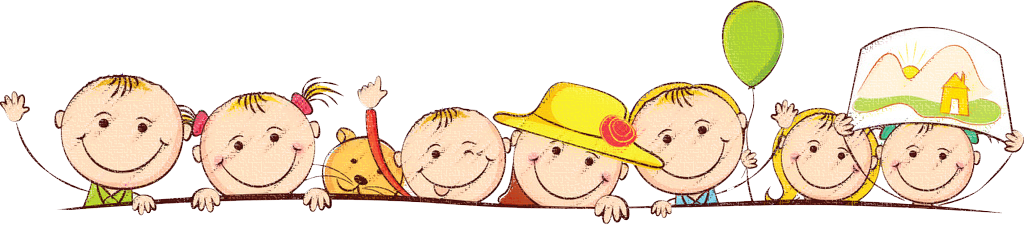 坐在前排靠边的我，看到的杨桃是什么样的呢？
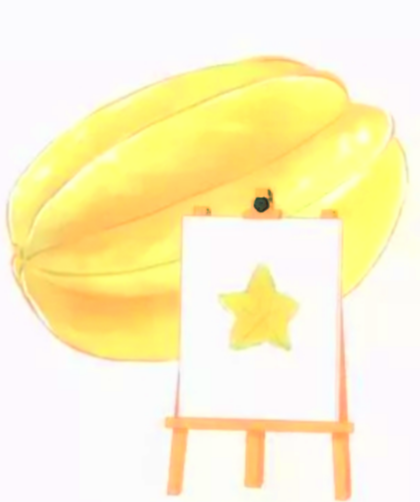 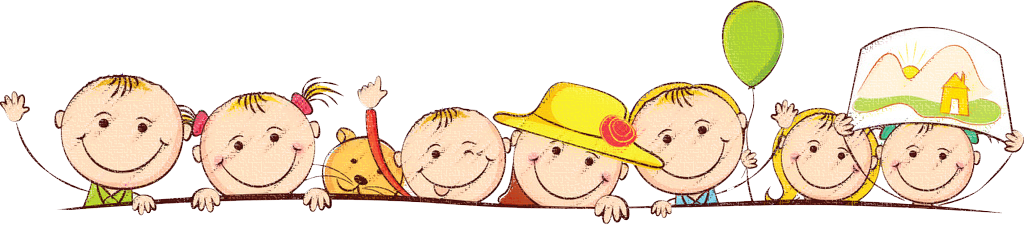 我看到的杨桃根本不像平时看到的那样，而像是五个角的什么东西。
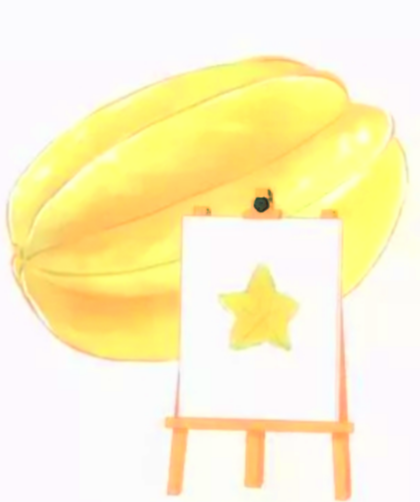 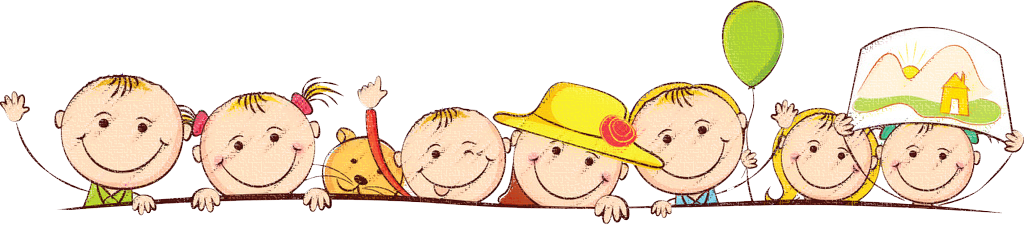 我看到的杨桃根本不像平时看到的那样，而像是五个角的什么东西。
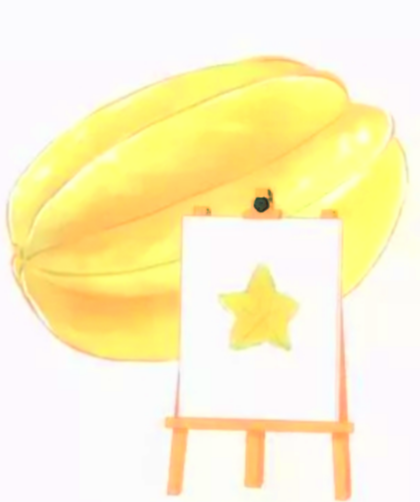 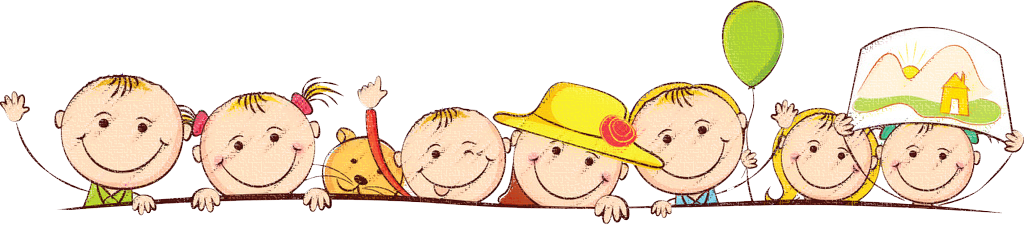 坐在前排靠边的我，认认真真地看，看到的杨桃像是 ______________。于是我老老实实地画了一个_______________。所以，我自己觉得______________。
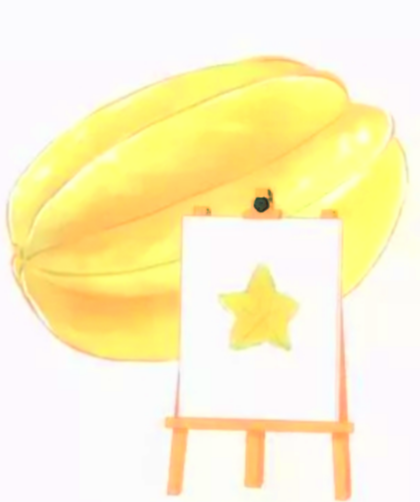 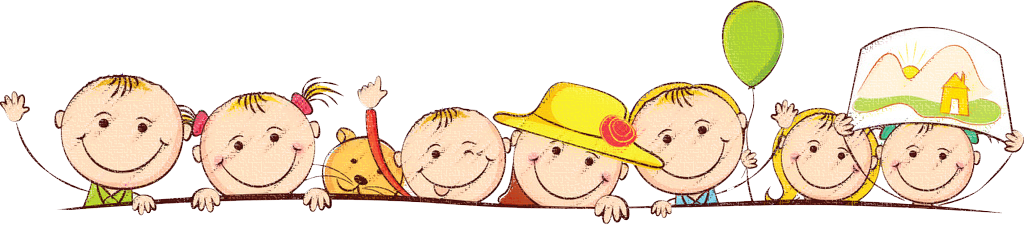 坐在前排靠边的我，认认真真地看，看到的杨桃像是（五个角的什么东西）。于是我老老实实地画了一个（五个角的什么东西）。所以，我自己觉得（画得很准确）。
。
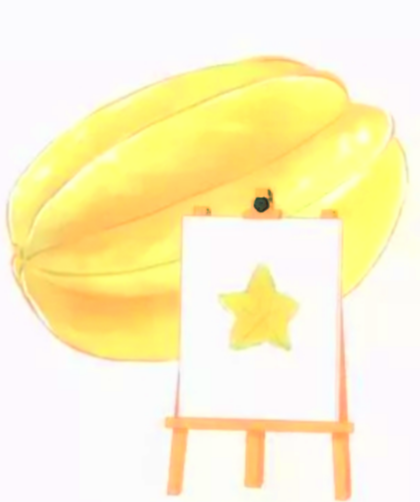 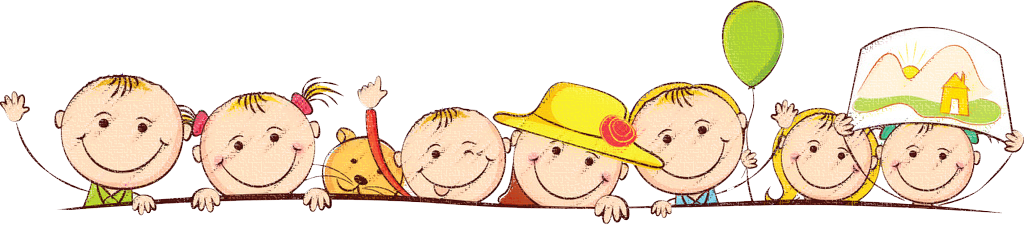 我看到的杨桃根本不像平时看到的那样，而像是五个角的什么东西。我认认真真地看，老老实实地画，自己觉得画得很准确。
。
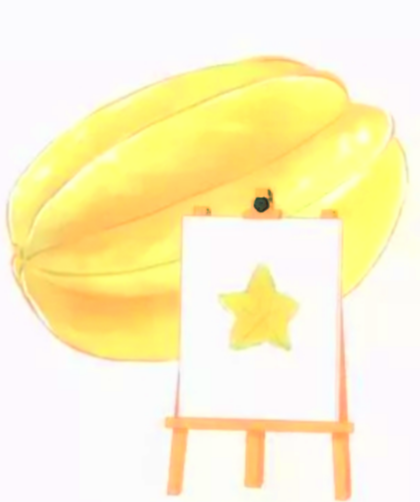 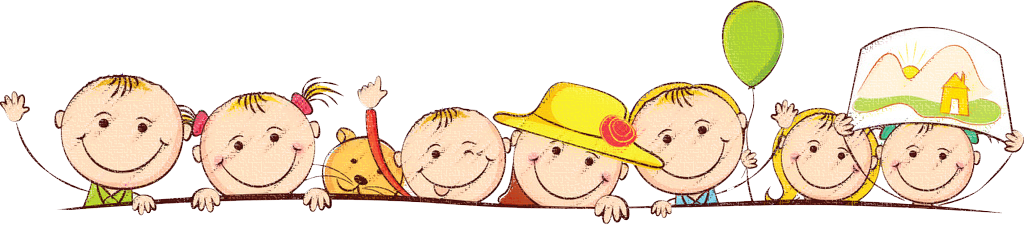 当“我”把这幅画交出去的时候，班里的同学做了什么？说了什么？
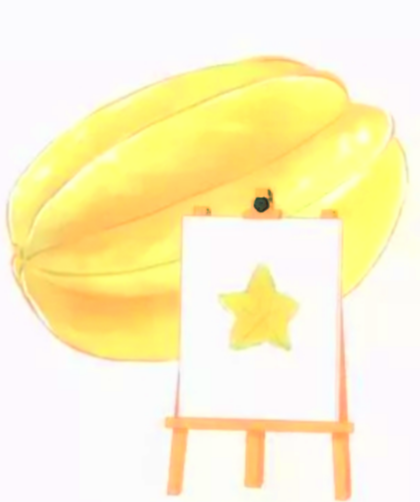 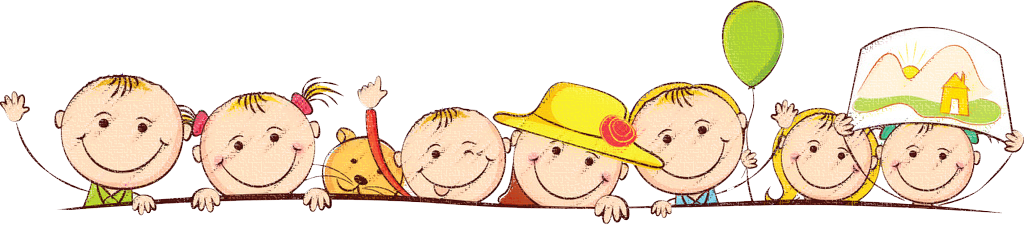 哈哈大笑
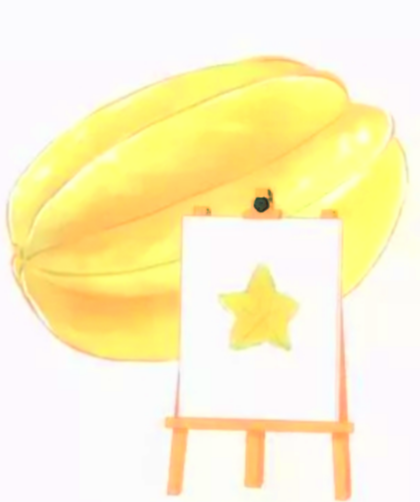 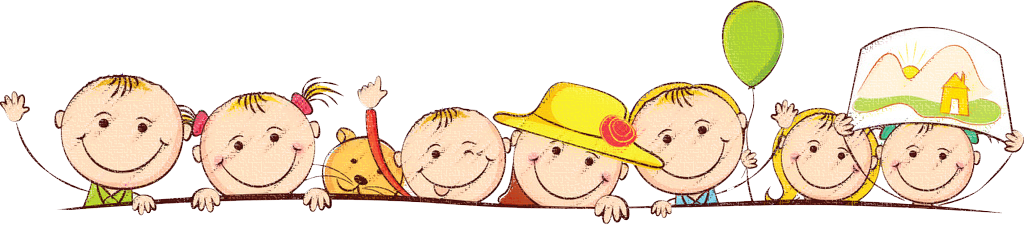 dào
倒不如
倒车  倒立
dào
倒
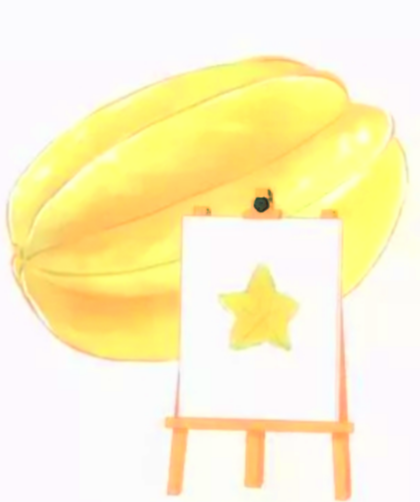 倒下  摔倒
dǎo
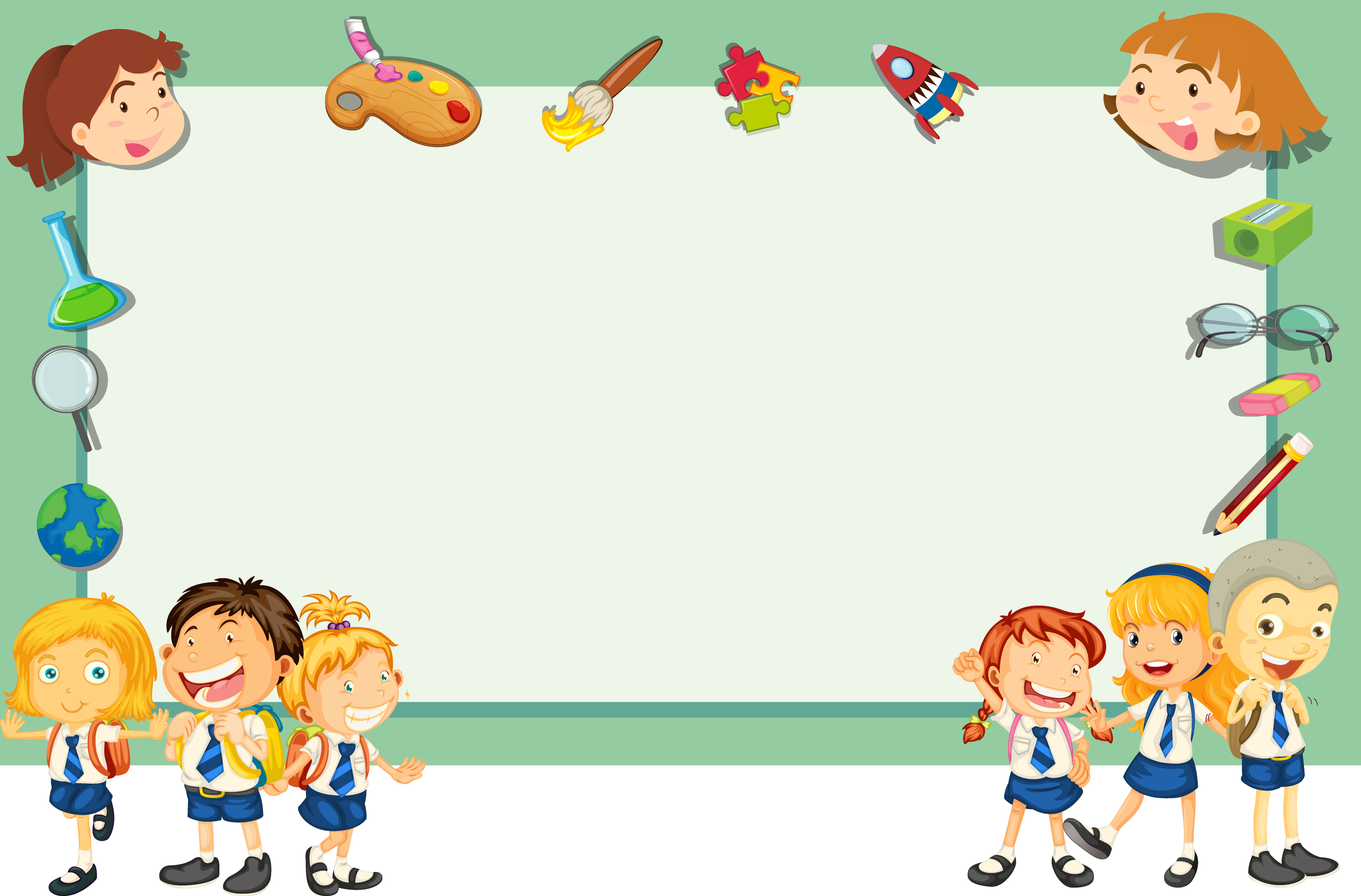 “杨桃是这个样子的吗？”
    “倒不如说是五角星吧！”
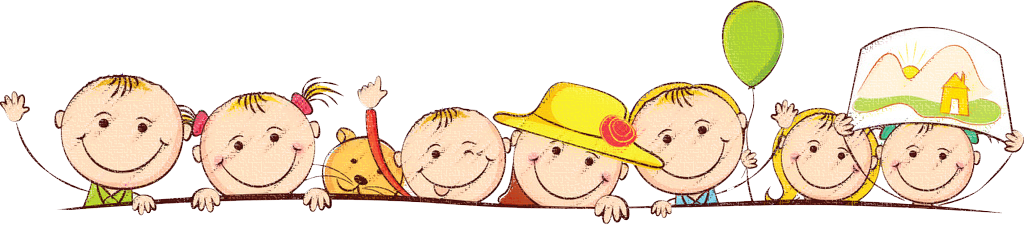 老师看了这幅画，又做了什么？说了什么？
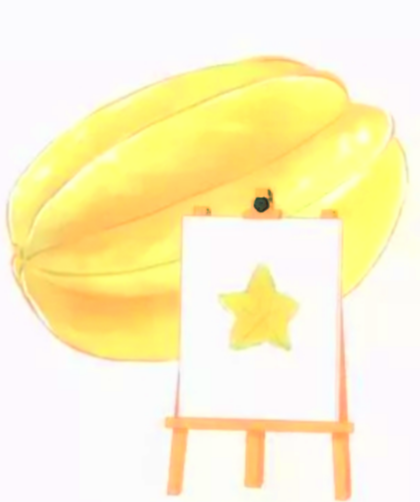 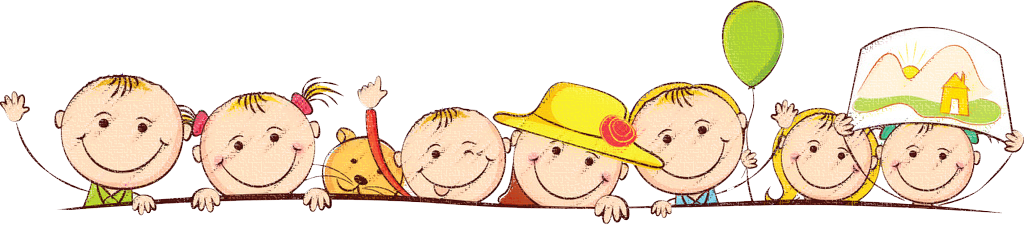 审视
注视   仰视   视而不见
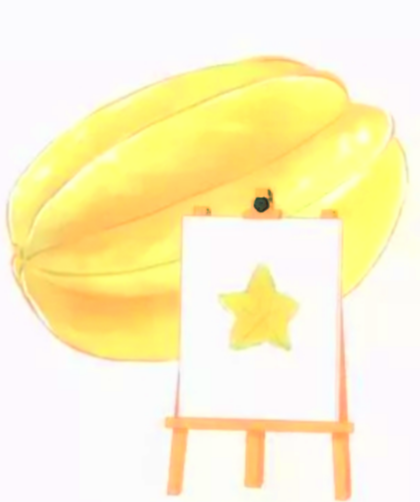 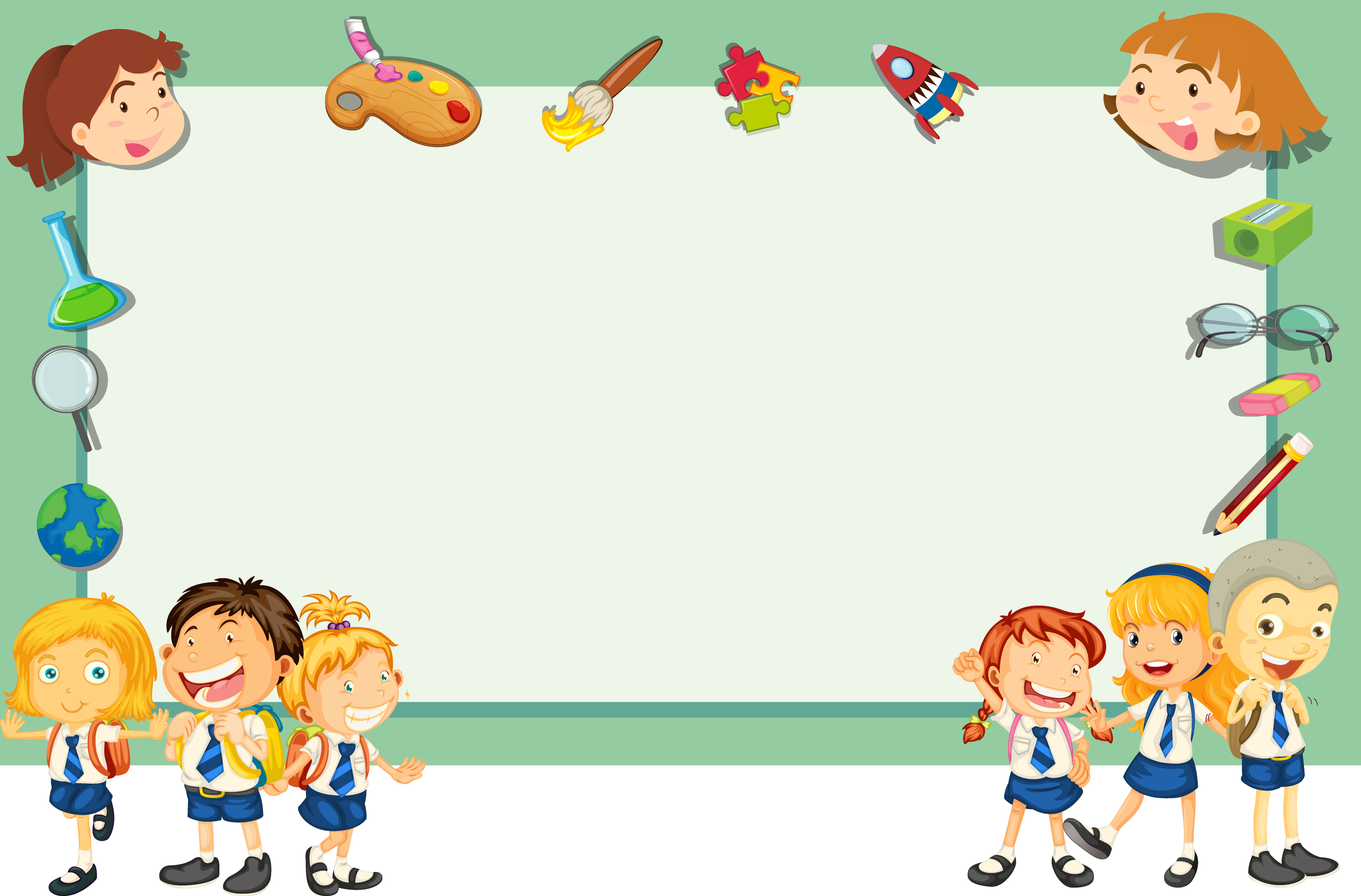 “这幅画画得像不像？”
“不像！”
“它像什么？”
“像五角星。”
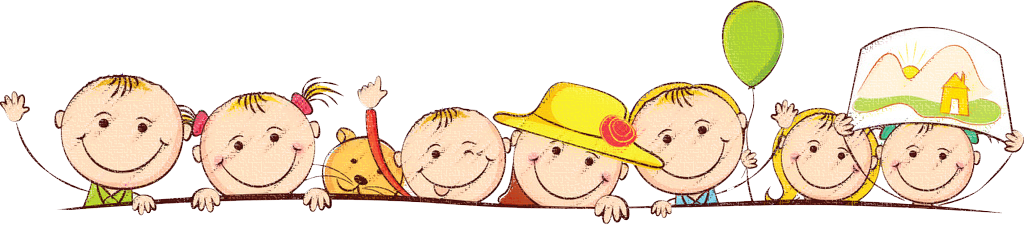 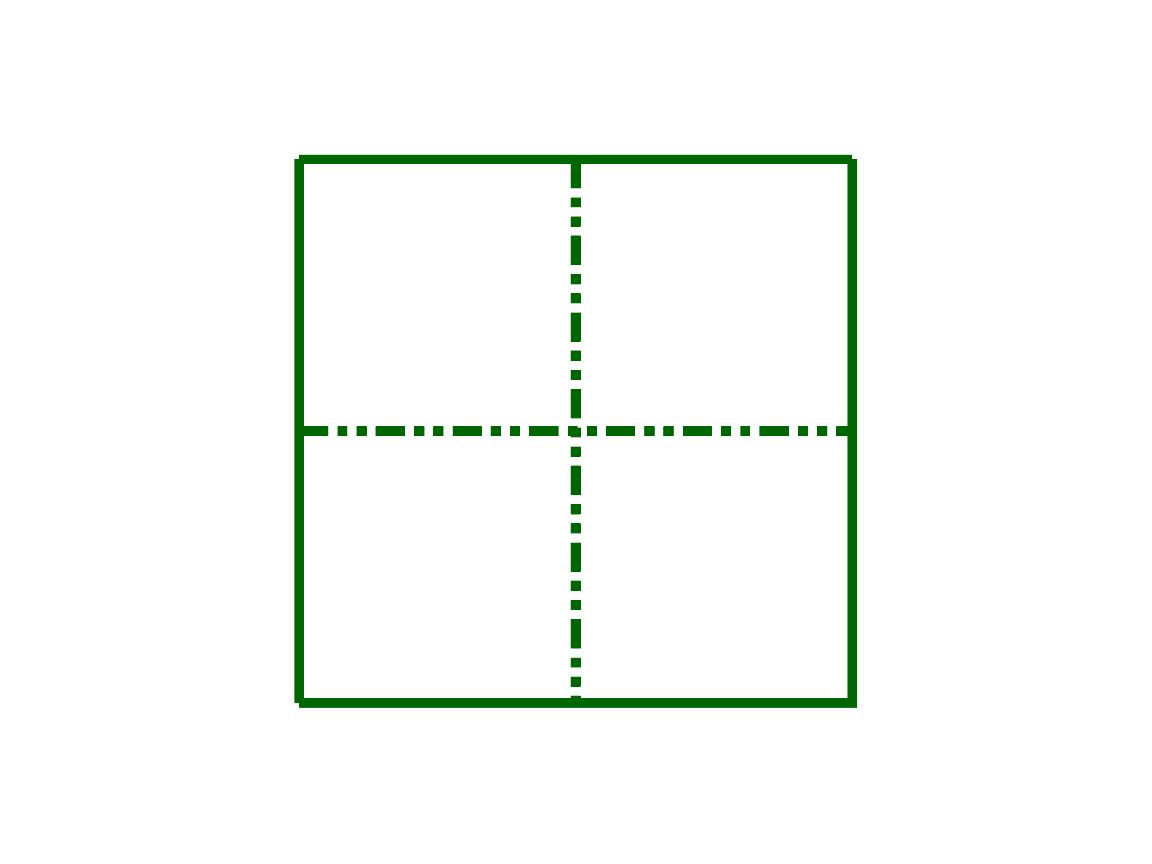 交
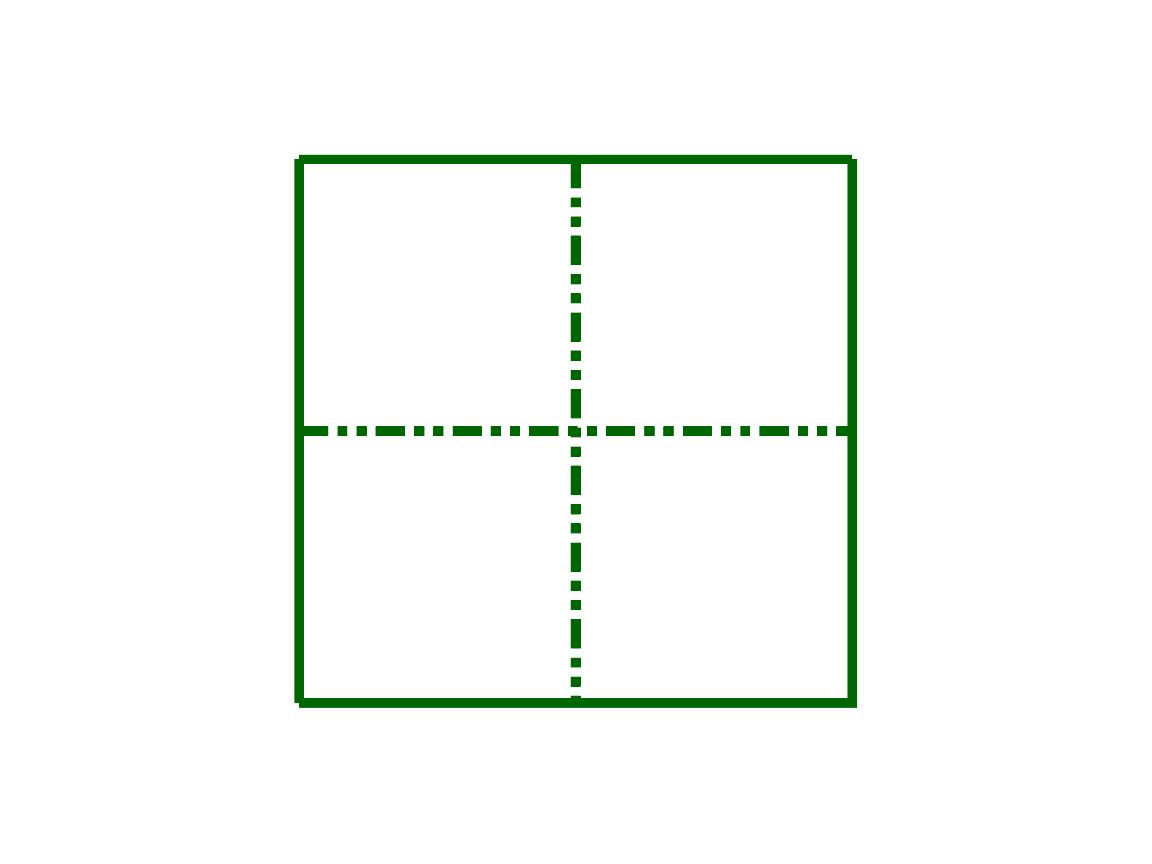 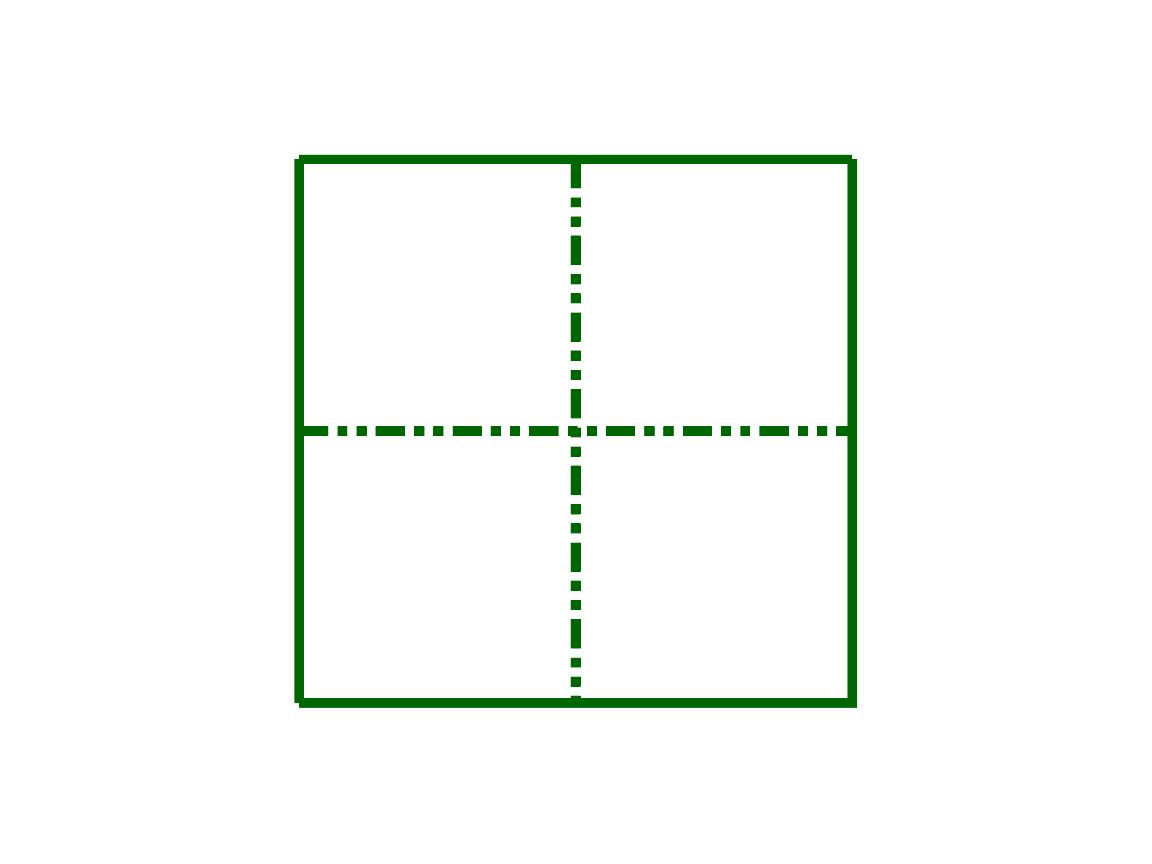 页
座
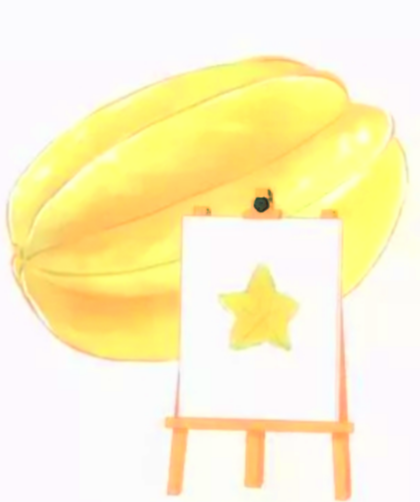 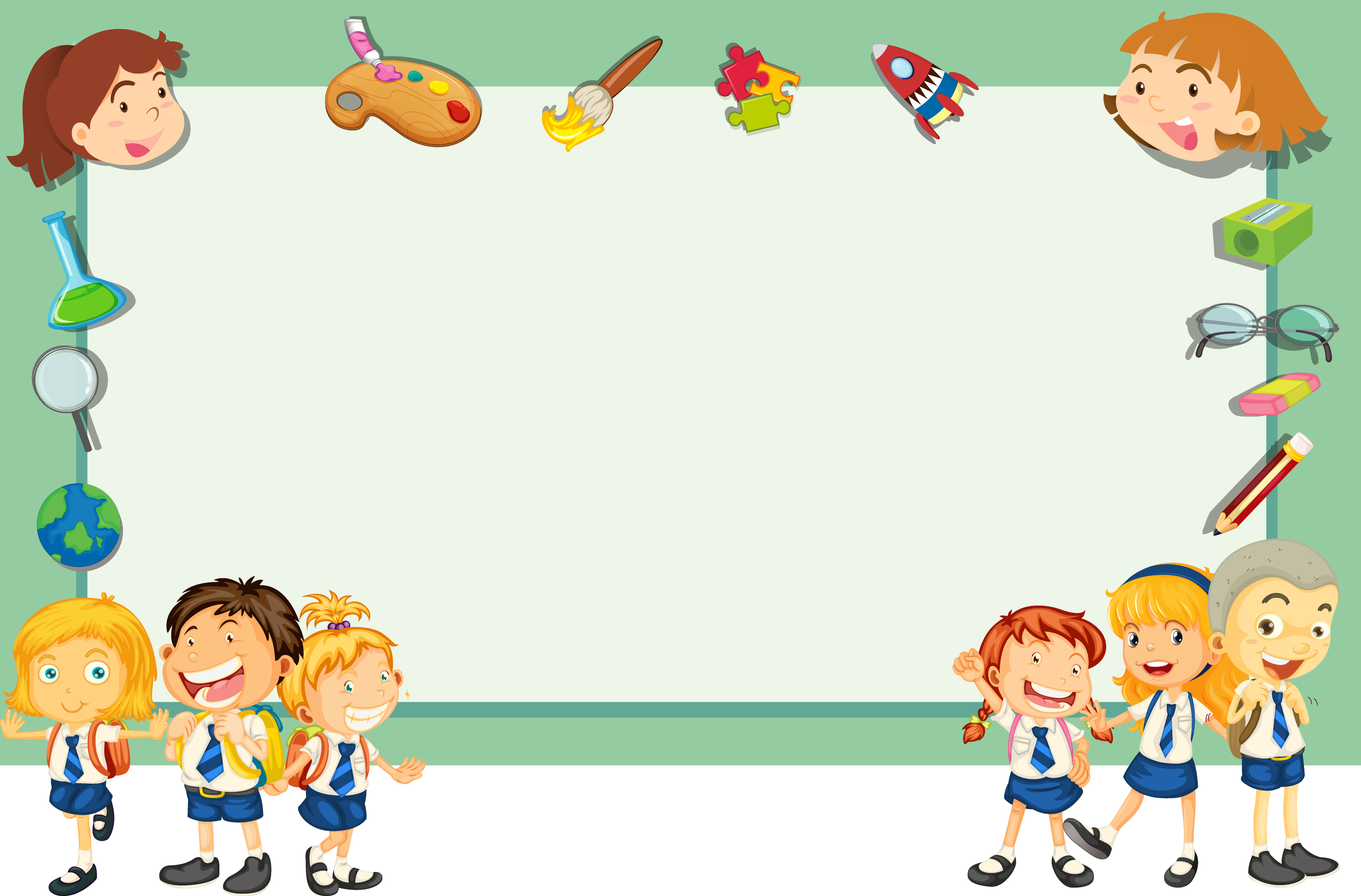 而且
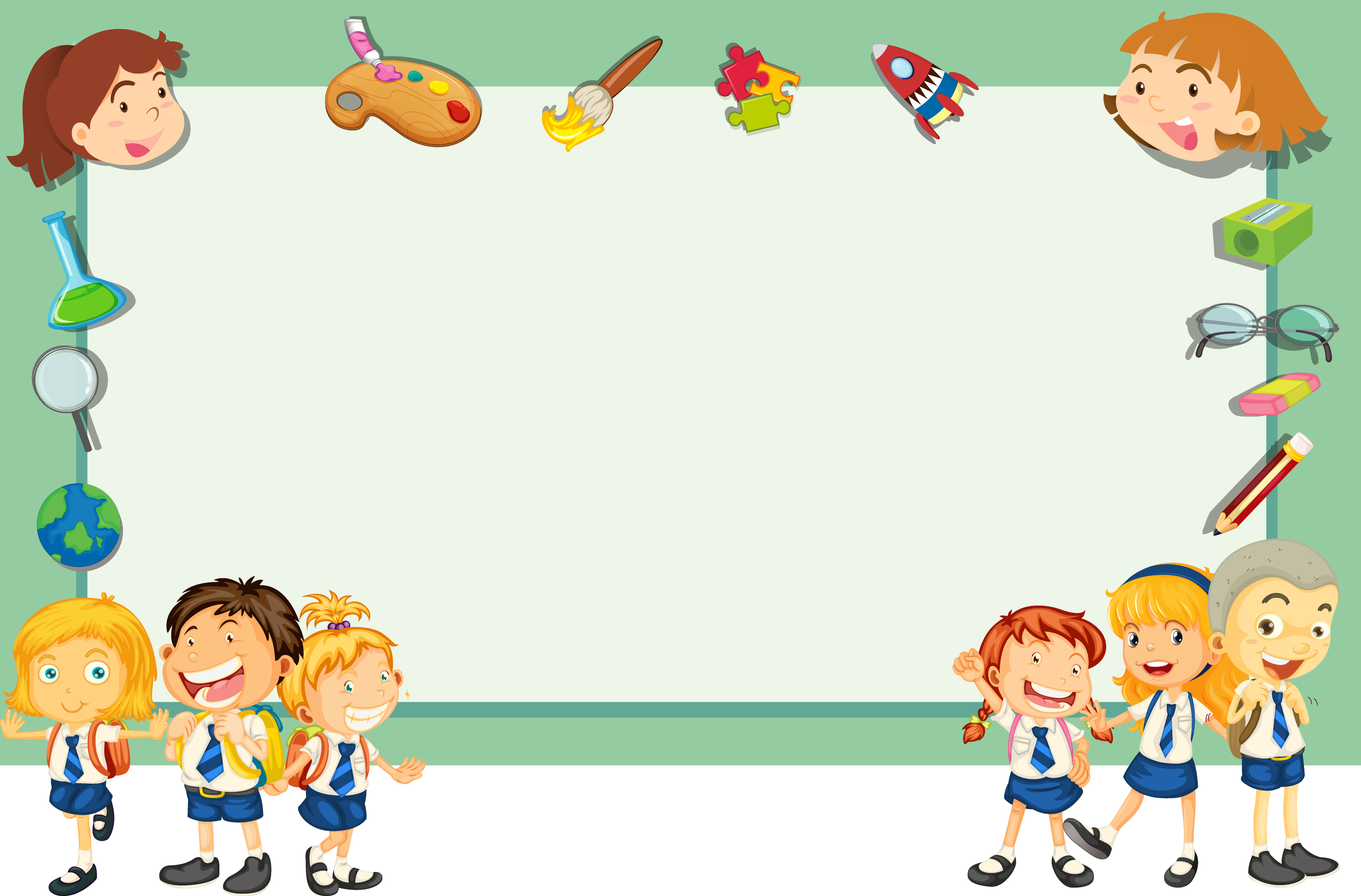 靠边
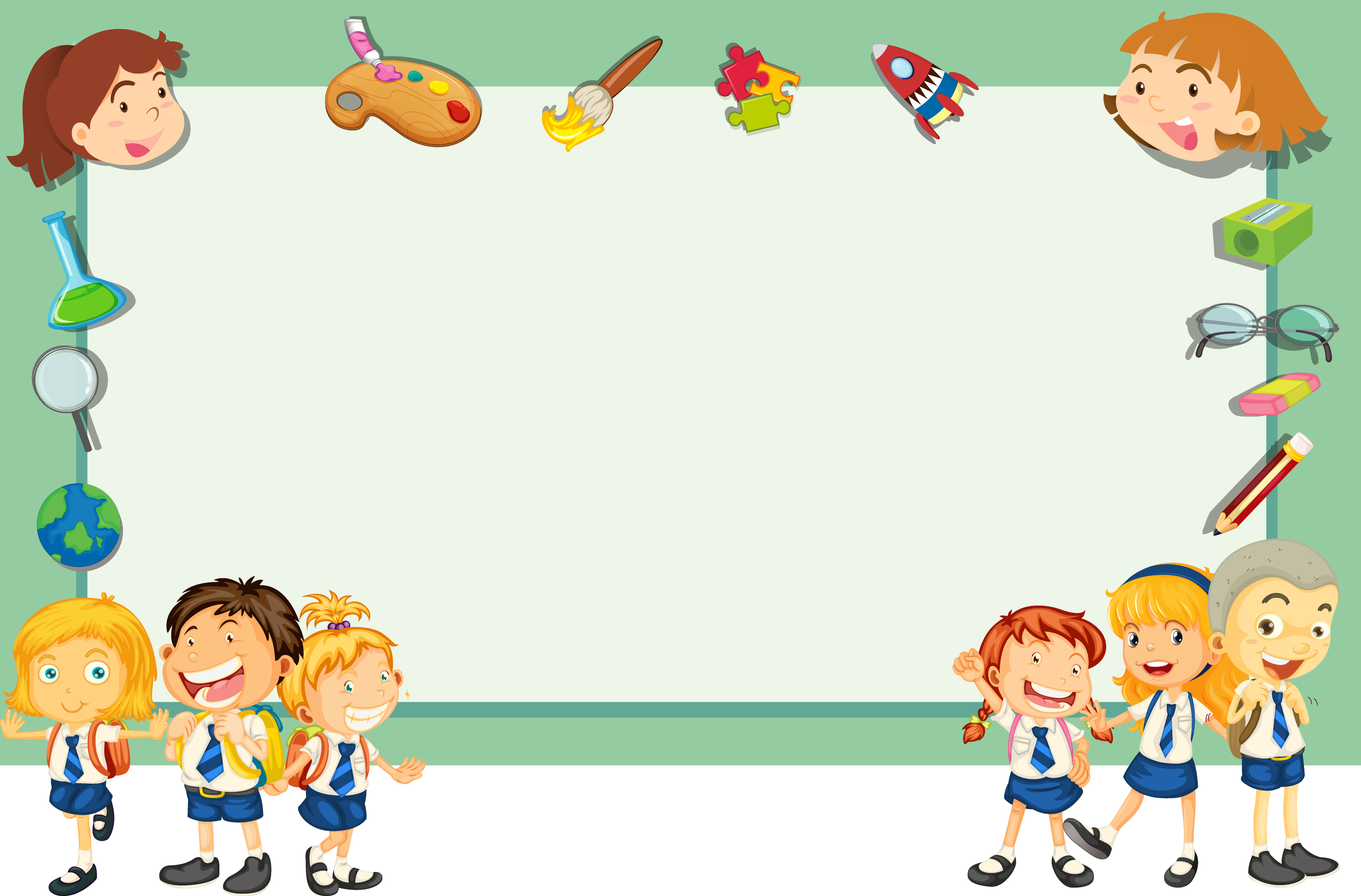 倒不如
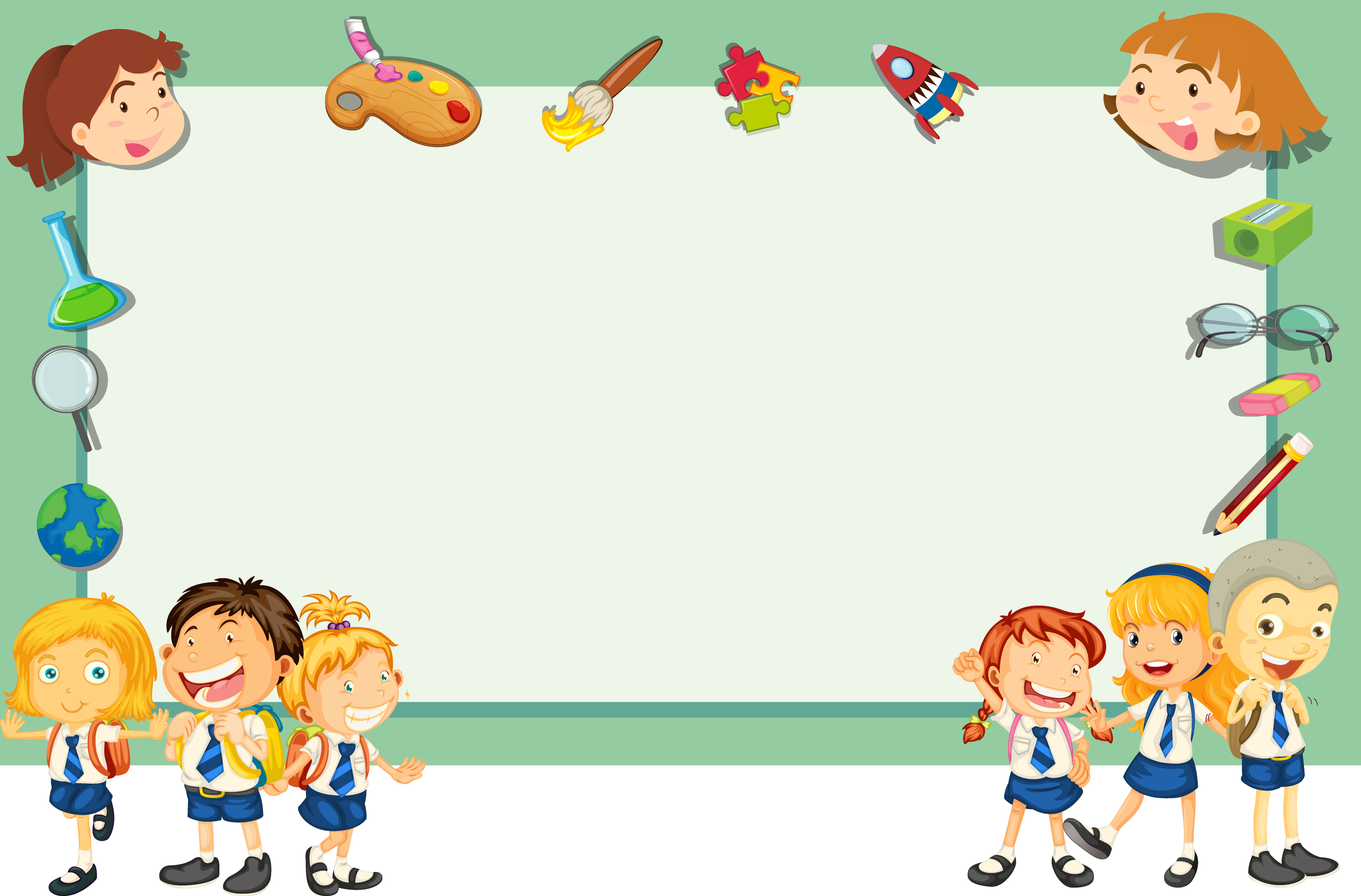 班里
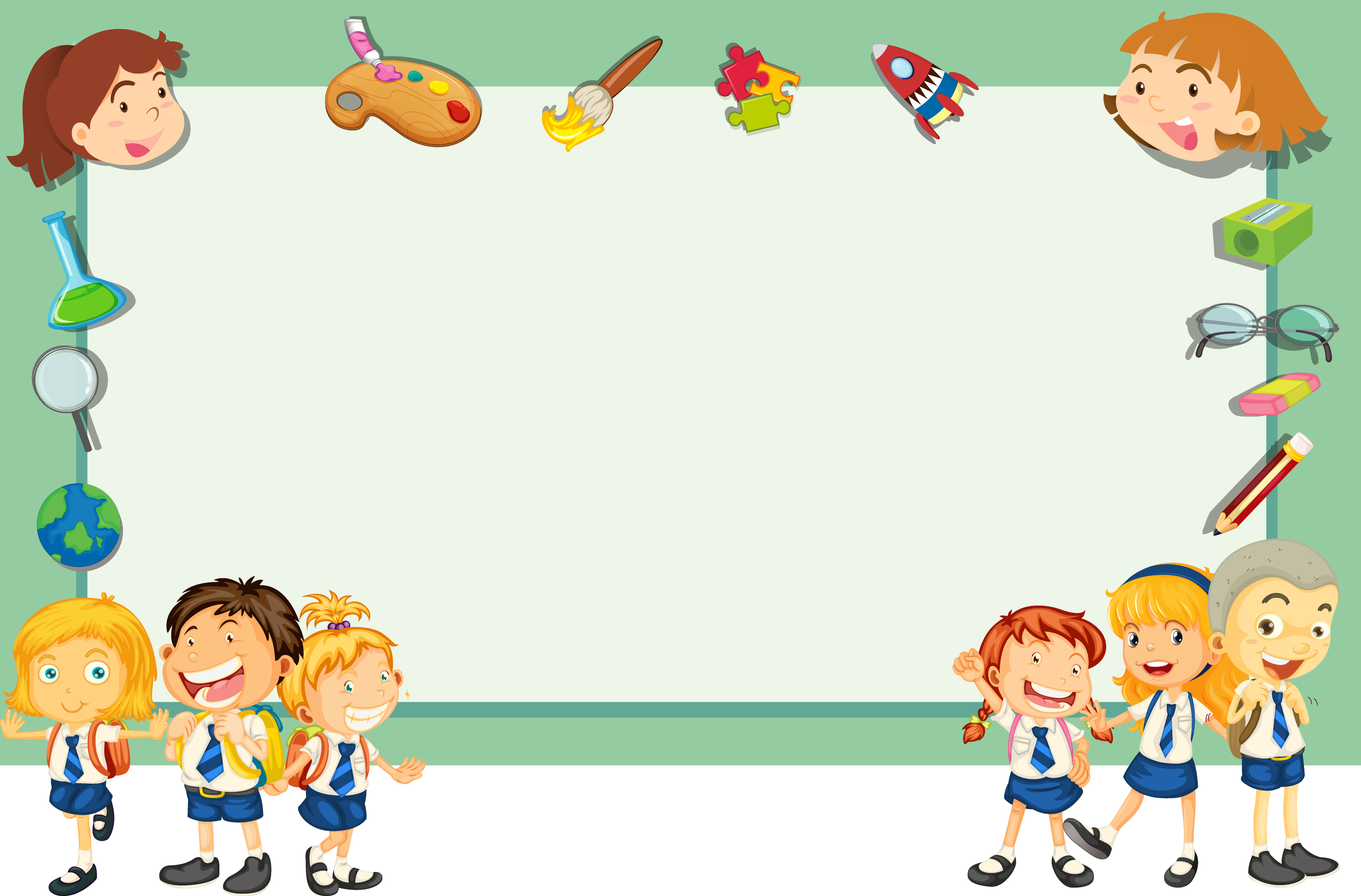 审视
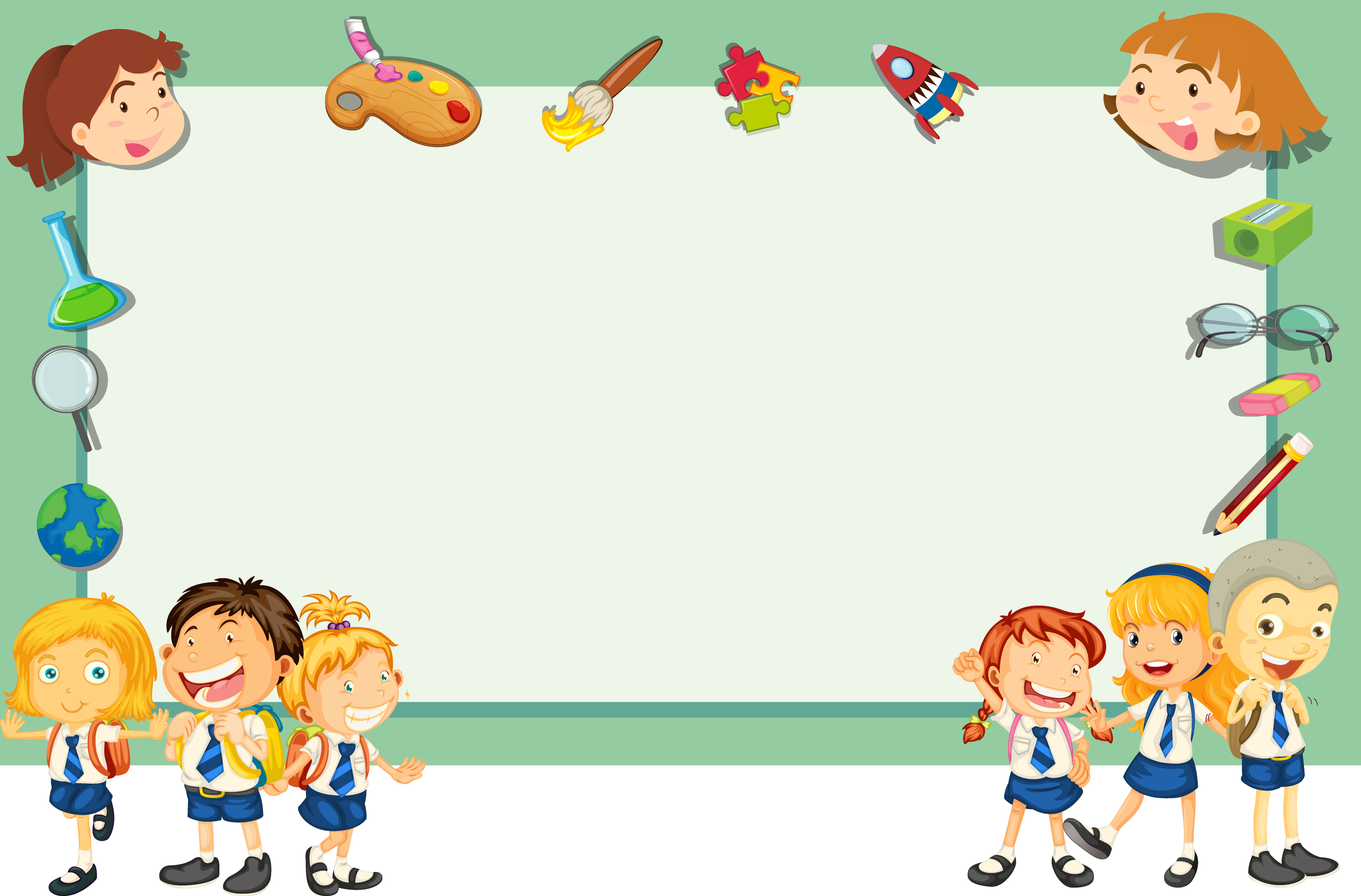 哈哈大笑
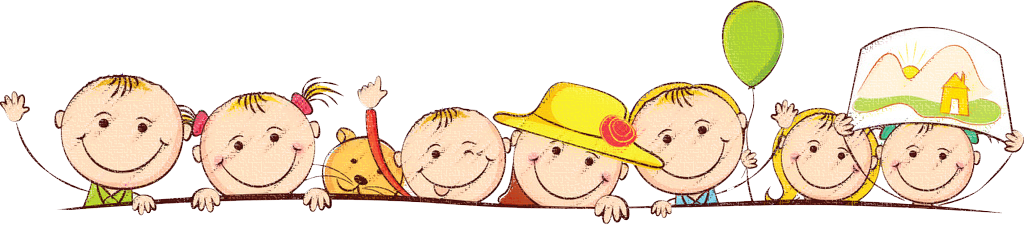 当班里的同学都因为“我”把杨桃化成五角星而哈哈大笑时，老师是怎么做的？
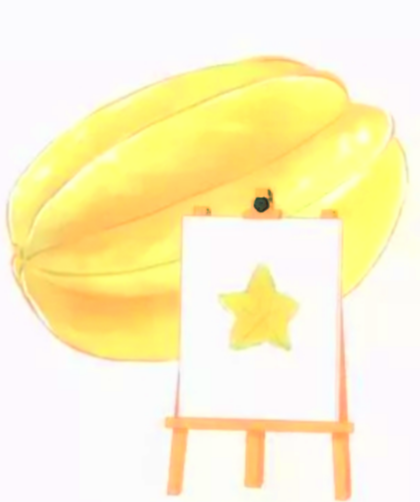